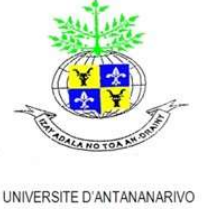 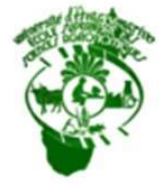 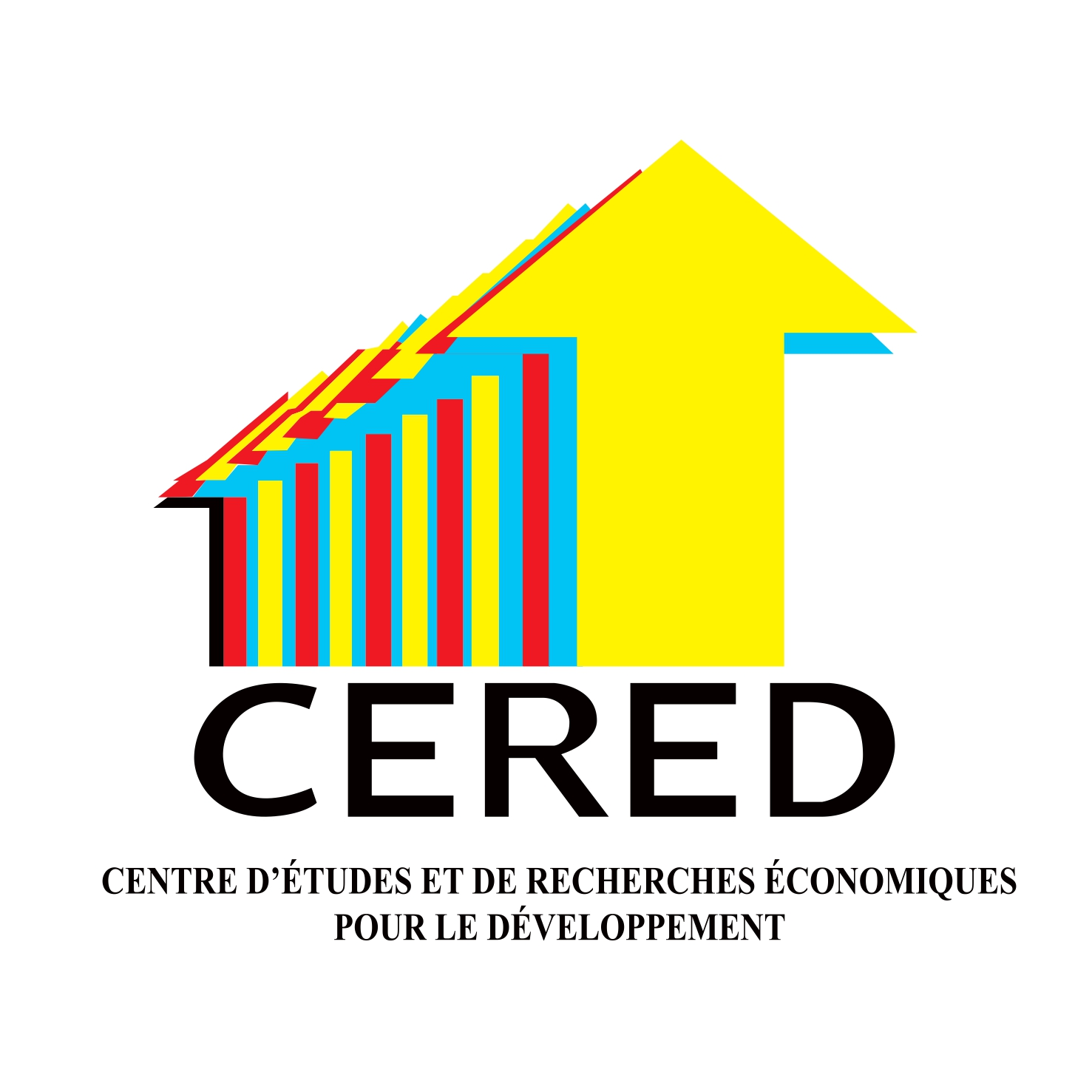 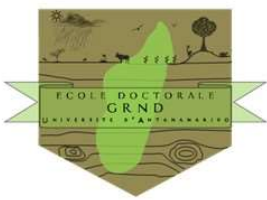 LES APPORTS DE LA PROTECTION SOCIALE INFORMELLE À LA RÉSILIENCE COMMUNAUTAIRE FACE AUX RISQUES LIÉS À L’INONDATION ET AUX CYCLONES. CAS D’AMBARO BEKIBO ET ANKATAFANA – COMMUNE RURALE D’ANKATAFANA - RÉGION VATOVAVY - MADAGASCAR ».
PRÉSENTÉE PAR AINA ANDRIANJAKATINA
PLAN DE PRÉSENTATION
CONTEXTE
  ETAT DE L’ART
  	CADRE CONCEPTUEL
MATERIEL ET METHODE
RÉSULTATS 
DISCUSSION 
CONCLUSION
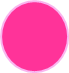 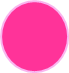 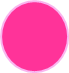 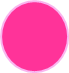 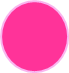 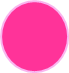 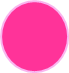 [Speaker Notes: SF : 4 priorités -un accent sur la communauté.]
CONTEXTE
Initiatives/Accords mondiaux
Objectifs
2030
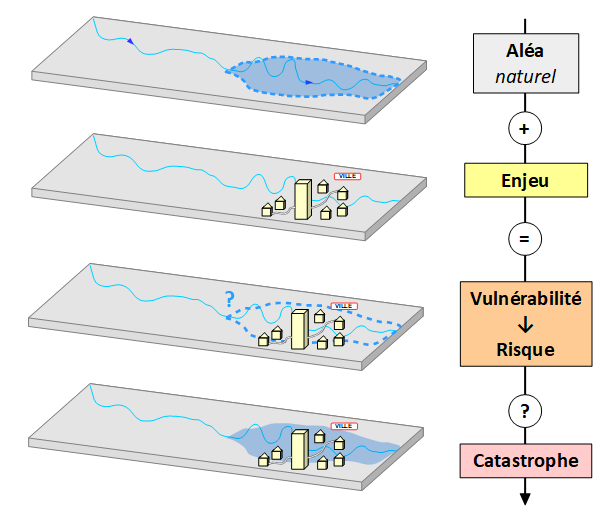 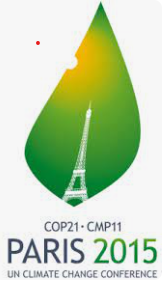 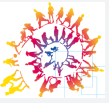 Vie d'une communauté
Santé, PS
Résilience
 Développement
…
Pour tous
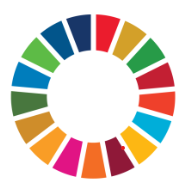 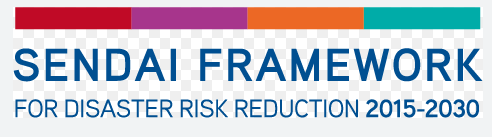 “R = H * V” (Wisner et al, 2003)
Concept de résilience – RRC
Résilience communautaire
Protection sociale informelle
CONTEXTE
?
Comment la protection sociale permet-elle d’améliorer la résilience communautaire face aux catastrophes surtout d’origine naturelles
ETAT DE L’ART :QUELQUES DÉFINITIONS DES CONCEPTS CLÉS
Une communauté résiliente doit avoir :
une capacité ex-anté et une capacité ex-post pour faire face aux perturbations des chocs  (RANDRIAMAMPISOA Holimalala, et al.2021)
capable de déployer et d'adapter ses capacités (ou forces) et ressources communautaires (Berkes, F., & Ross, H., 2013, dans Mohammed Meri, 2020)
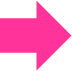 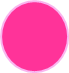 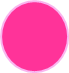 ETAT DE L’ART
La protection sociale est parmi les piliers pour garantir le développement humain, et son développement fait partie de la stratégie pour assurer la résilience (PNUD, 2016). 

 La protection sociale est « l’ensemble des initiatives, à la fois formelles et informelles, qui fournissent : 
l’aide sociale aux personnes et aux ménages extrêmement pauvres ; 
les services sociaux pour des groupes nécessitant des besoins spécifiques ou qui se verraient autrement refuser l’accès aux soins de base ; 
l’assurance sociale pour protéger les personnes contre les risques et les conséquences des crises de subsistance ; 
et l’équité sociale pour protéger les personnes contre les risques sociaux tels que la discrimination » (Devereux et Sabates-Wheller, 2004 :9).
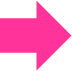 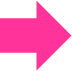 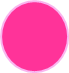 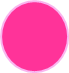 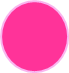 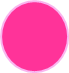 ETAT DE L’ART
La PSI peuvent être observée dans :
 les réseaux étendus d'échanges réciproques (Roof et Neves, 2009) ; 
les systèmes de soutien familial et des dispositifs d'entraide, l’auto-organisation (Kaseke (2013);
le partage et l'aide entre les familles, les réseaux communautaires formés pour la mutualisation des risques autour des événements majeurs de la vie (Calder et Tanhchareun, 2014) ; 
les règles collectives et réseaux de réciprocité ou mécanismes de soutien (Stavropoulou et al., 2017).
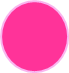 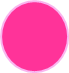 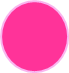 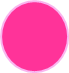 ETAT DE L’ART
Des études empiriques ont donné une affirmation que les mécanismes informels de protection sociale permettent aux praticiens de réagir avant ou après le choc. Il peut fournir des moyens et des capacités qui leur permettent de renforcer la résilience (Desplat, 2018).

Ces mécanismes se présentent sous forme de :
  Entraide ;
Epargne communautaire ;
Solidarité ;
Cohésion.
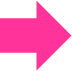 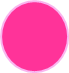 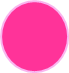 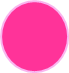 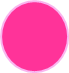 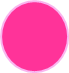 ETAT DE L’ART
La littérature a aussi montré que la protection sociale peut être ancrée dans le social (Gondard et al., 2019) ;

 Dans la communauté Malagasy, le Fihavanana, qui est lien social au sein des communautés, composé de règles et de normes définissant un code de bonne conduite des membres de la communauté (Sandron, F. 2008); 

En rappelant que la communautés rurales malagasy est aussi caractérisée par ses capacités à travailler ensemble pour le bien commun;

 Le Fihavanana est donc apparu sous une forme de solidarité, de pour ce qui se réclamait de même lignée ou pour les voisins et les habitants de proximité pour faire face aux risques et ou en cas des besoins ; ou réciprocité, et en formes d’aides mutuelles à travers par exemple:


dans la vie quotidienne : travail communautaire (asam-pokonolona) ; entraide agricole ; aux cérémonies des grands événements de la vie (mariage, circoncision, enterrement, famadihana, …

l’entraide ponctuelle : prêter des petites sommes d’argent en cas de maladie ou de dépenses imprévues

entraide en cas de catastrophe : sur la construction
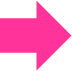 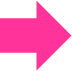 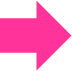 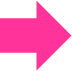 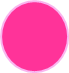 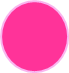 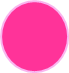 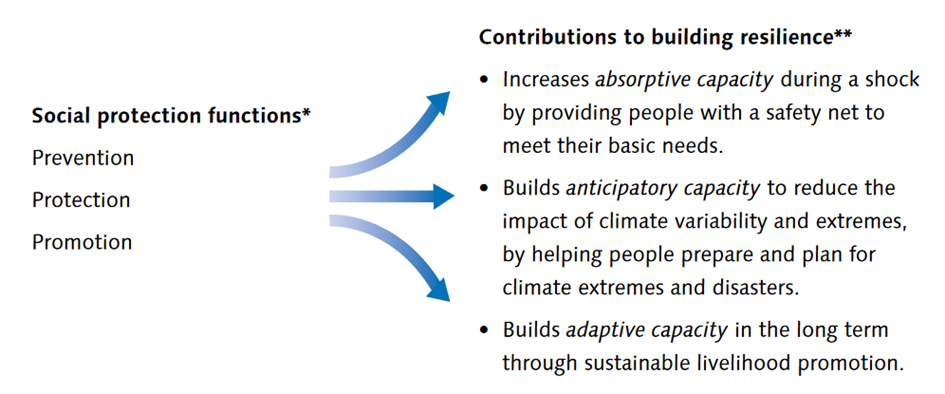 Contribution au renforcement de la résilience
Les fonctions de base de protection sociale
CADRE CONCEPTUEL

RELATION ENTRE LES CONCEPTS CLÉS
Protection Prévention
Promotion
Augmenter la capacité d'absorption en cas de choc en fournissant aux gens un filet de sécurité pour répondre à leurs besoins de base.
Renforcer la capacité d'anticipation
 pour réduire l'impact de la variabilité et des extrêmes climatiques, en aidant les gens à se préparer et à planifier les extrêmes climatiques et les catastrophes.
Renforcement de la capacité d'adaptation à long terme par la promotion de moyens de subsistance durables.
[Speaker Notes: Source : basée sur les travaux de Devereux and Sabates-Wheeler (2004) et Bahadur et al. (2015) in Ulrichs M. al., 2016]
CADRE CONCEPTUEL
On sait que les mécanismes informels de protection sociale permettent aux practiciens de réagir avant ou après le choc, c’est-à-dire, leur permettent de fournir des moyens et des capacités qui leur permettent de renforcer leur résilience (Desplat (2018).
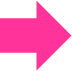 Concept
Organisation
CADRE CONCEPTUEL

RELATION ENTRE LES CONCEPTS CLÉS
Définitions
Communauté
Objectif de la Protection Sociale :
La résilience :
Multidimensionnel
protéger les personnes contre les risques socio-économique et naturel
Structure
Processus
Capacité
Fihavanana
Prémisse statique
Influencer la résilience de la communauté.
Entraide
Solidarité
Economique, Social, Culturel, Institutionnel, Organisationnel, Environnemental, Renforcement de Capacité
[Speaker Notes: La résilience : la capacité d’un système, d’une communauté ou d’une société exposée aux risques de résister, d’absorber, d’accueillir et de corriger les effets d’un danger, en temps opportun et de manière efficace, notamment par la préservation et la restauration de ses structures essentielles et de ses fonctions de base.″  (UNISDR, 2009)

La communauté : 
un environnement physique dans lequel une zone particulière et ses habitants se distinguent des autres communautés, par des caractéristiques uniques ; 
dans le sens où la relation familiale et relationnelle est prise en compte.

La protection sociale informelle (PSI) : 
les mécanismes basés sur les réseaux de solidarités traditionnels et les liens de parenté, ainsi que les relations de patronage et de clientélisme qui constituent toujours la première source de soutien dans de nombreuses communautés africaines, notamment pour « faire face aux situations urgentes et traumatiques » (Devereux et Getu, 2013).]
MATERIELS ET METHODE
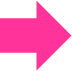 Utilisation de l’Outil IMR pour calculer la résilience global de la communauté (RANDRIANALIJAONA, Mahefasoa, et al., 2022)
IMR se construit progressivement en cascade. 
on transforme les différentes variables en indices de base 
calculés et obtenus des indice au niveau des variables
ensuite, les nouveaux indices sont calculés au niveau de l'indicateur en considérant les indices de base et les poids estimés par l'Analyse en Composantes Principales (ACP).
ensuite, les indices au niveau des critères (économiques, sociaux,
culturels, institutionnels, organisationnels, environnementaux et de renforcement des capacités) sont également calculés en prenant
en tenant compte des indices précédemment calculés au niveau des indicateurs. 
enfin, l'indice de résilience multidimensionnelle est calculé en faisant la moyenne arithmétique pondérée des indices calculés au niveau des critères.
Etude empirique au sein de la Communauté d’Ankatafana et Ambarobekibo – Mananjary - Madagascar
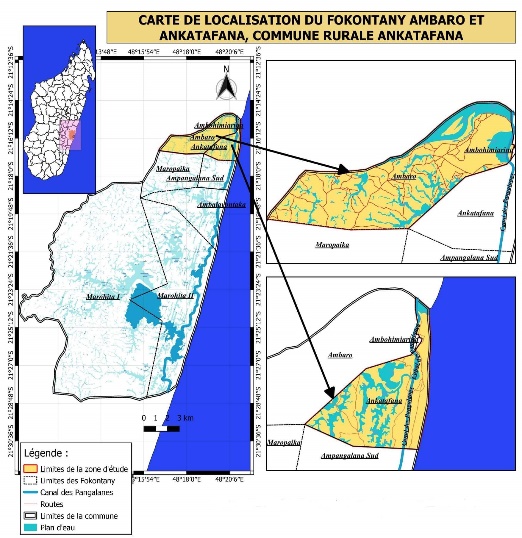 Zone exposée à un risque élevé de cyclone et d’inondation

Très touchée par les derniers cyclones passés à Madagascar en 2022, en particulier Batsiray

Où la dimension culturelle est très respectée
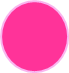 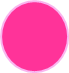 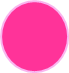 RÉSULTATS
Comparaison de la capacité de la communauté d’Ankatafana et d’Ambaro Bekibo avant et après le cyclone et l’inondation.
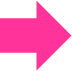 Etude empirique au sein de la Communauté d’Ankatafana et Ambarobekibo – Mananjary - Madagascar
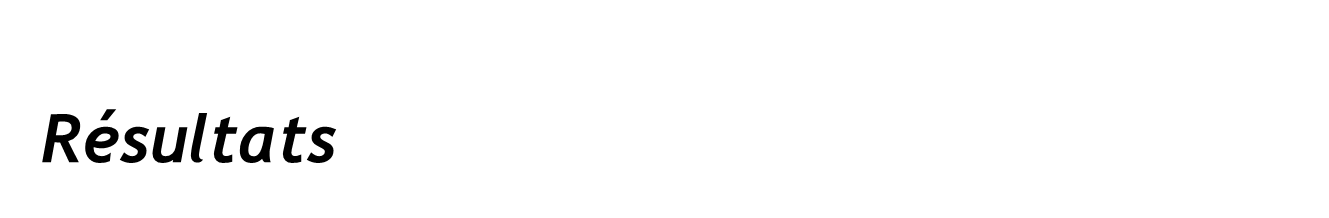 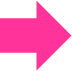 Critère économique : accès à des mécanismes sociaux pour la stratégie d’adaptation aux chocs
Stratégies des communauté pour combler la manque d’épargne
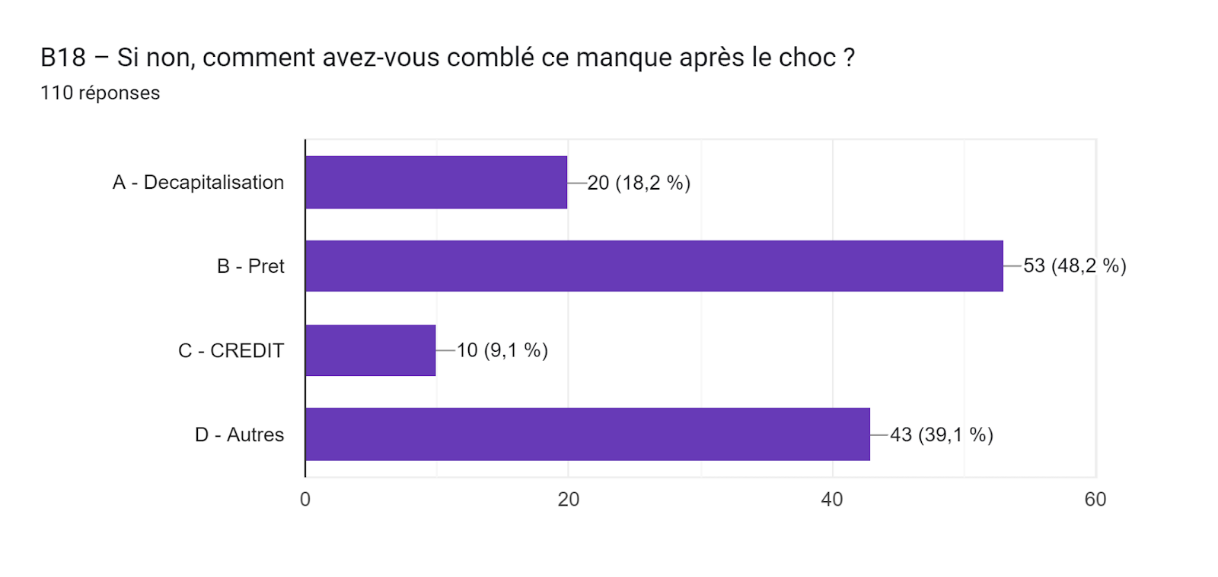 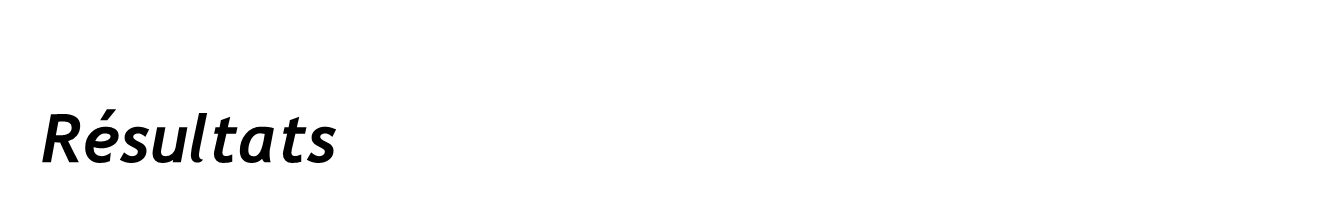 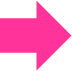 Critère économique : les mécanismes de protections sociales sont accessibles pour les AGR
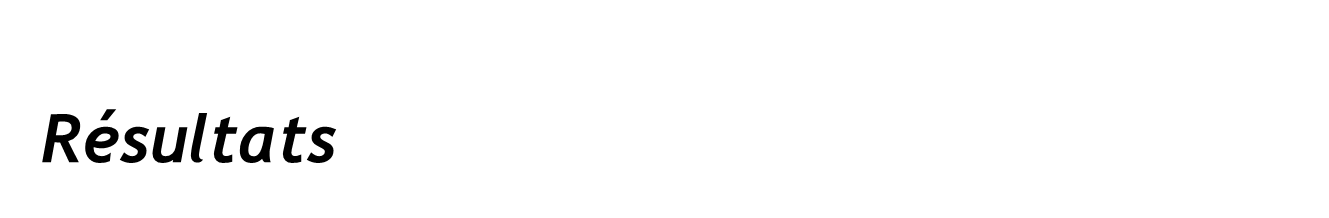 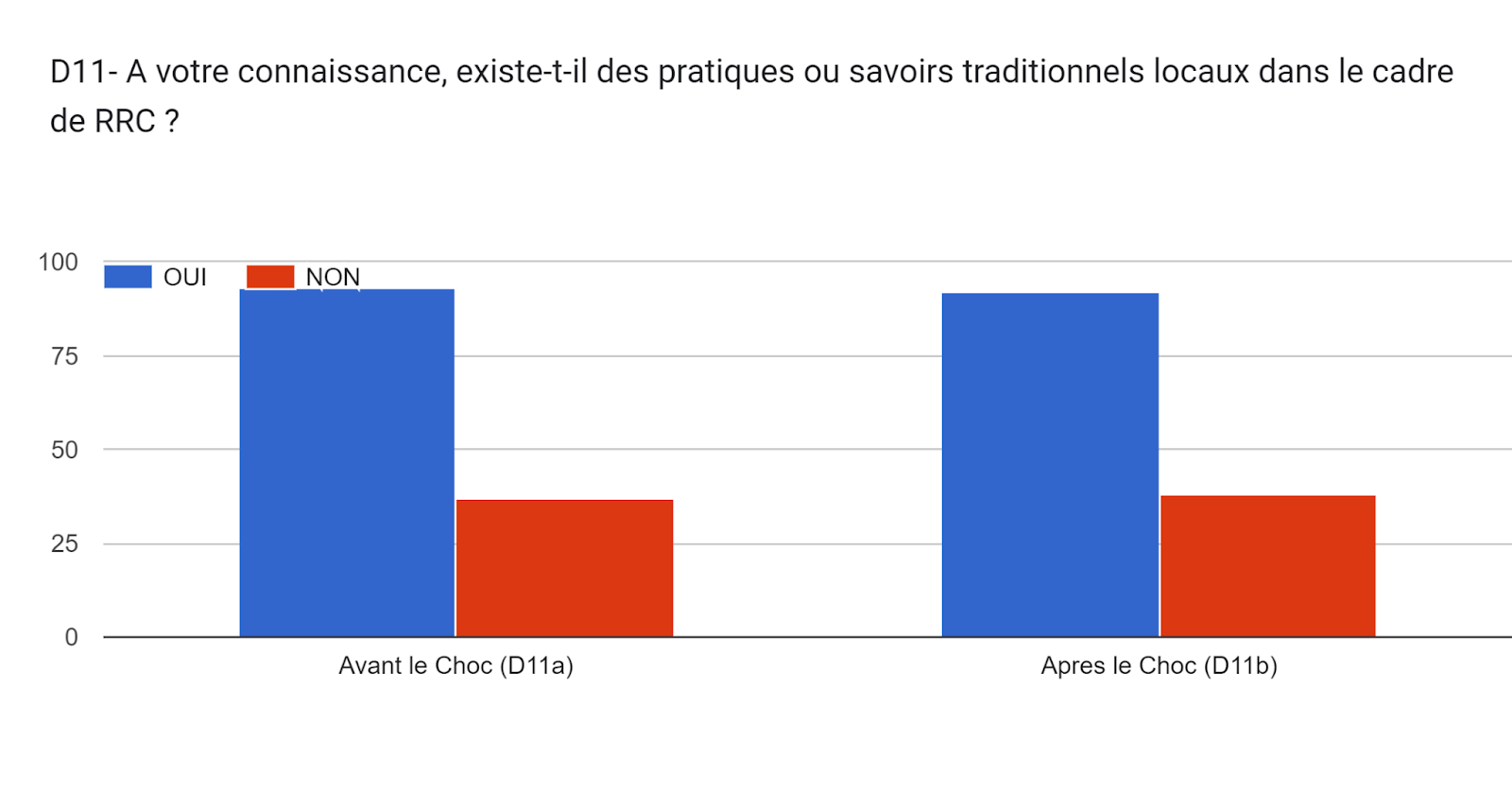 Critère culturel : pratique et partage des pratiques et savoirs traditionnels sur la RRC - avant et pendant les chocs
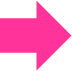 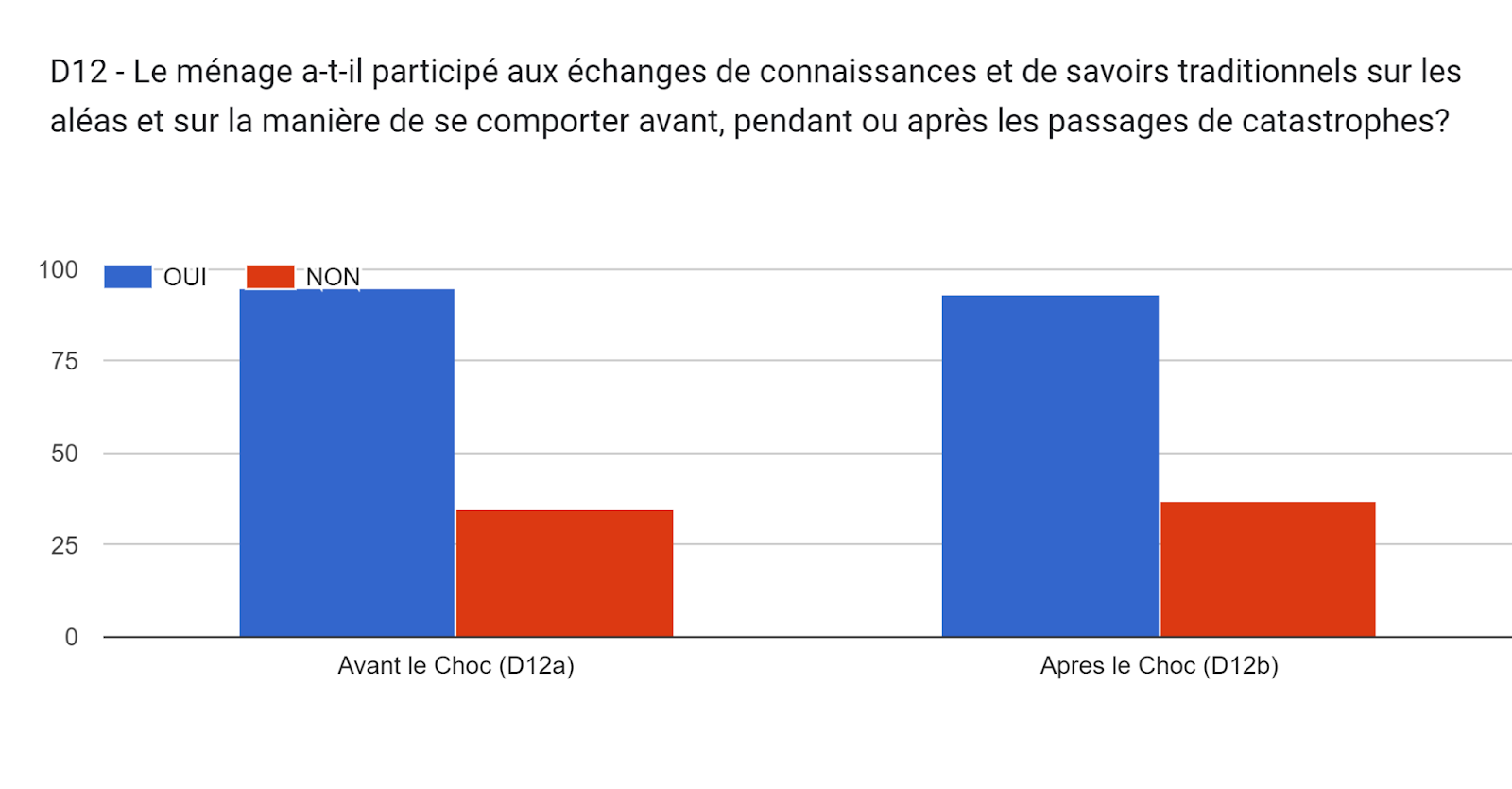 Critère institutionnel : droit et pratiques coutumiers, pratique d’entraide matérielle et entre personnes
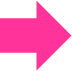 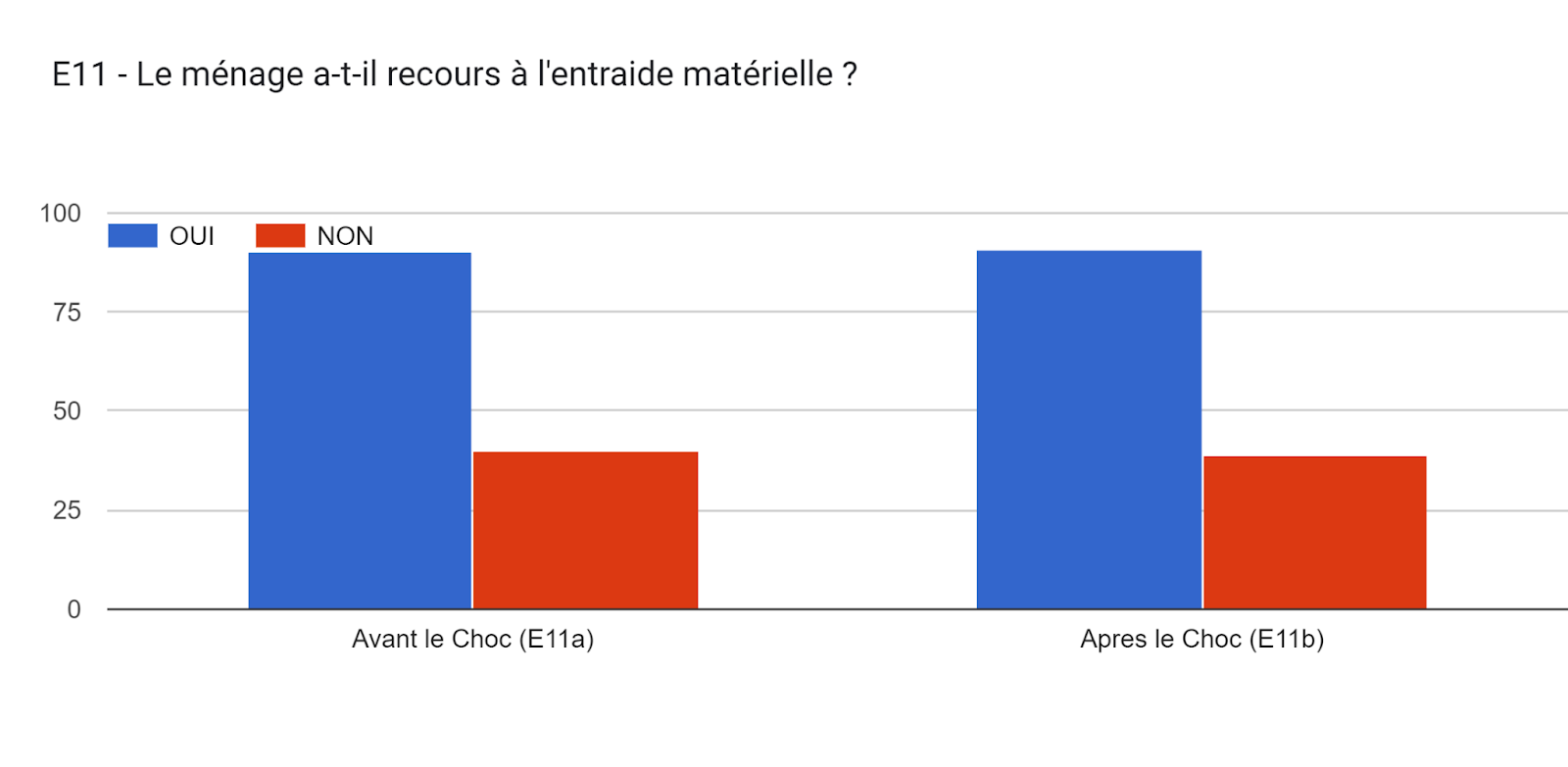 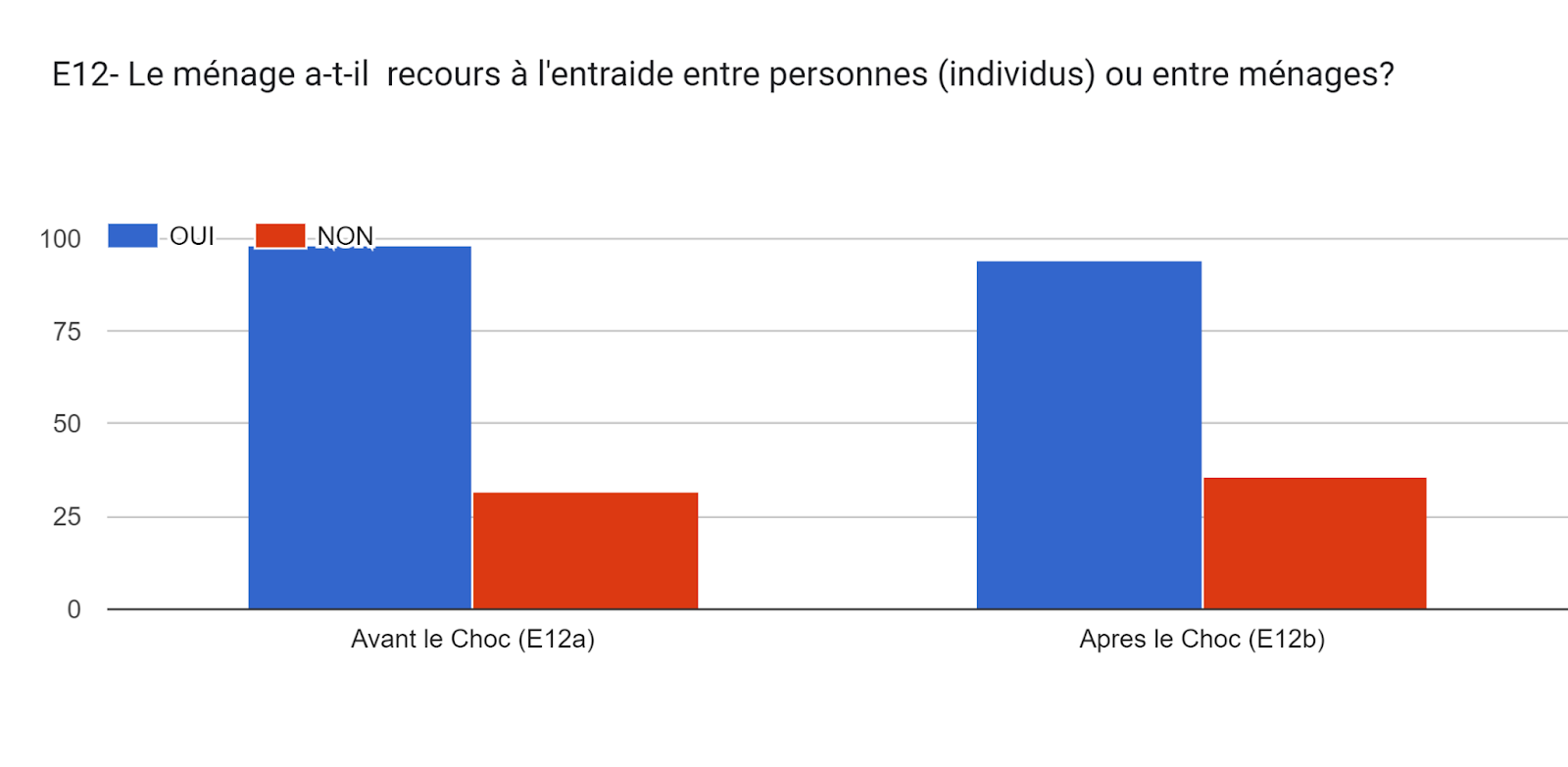 [Speaker Notes: Plus 75% avant et Après. En effet, ni la fréquence ni l'intensité des chocs passés dans leur vie n'affectent cette qualité sociale déjà insérée dans leur quotidien]
Critère institutionnel : gouvernance, forte cohésion des membres de communauté dans la gestion des risques de catastrophes
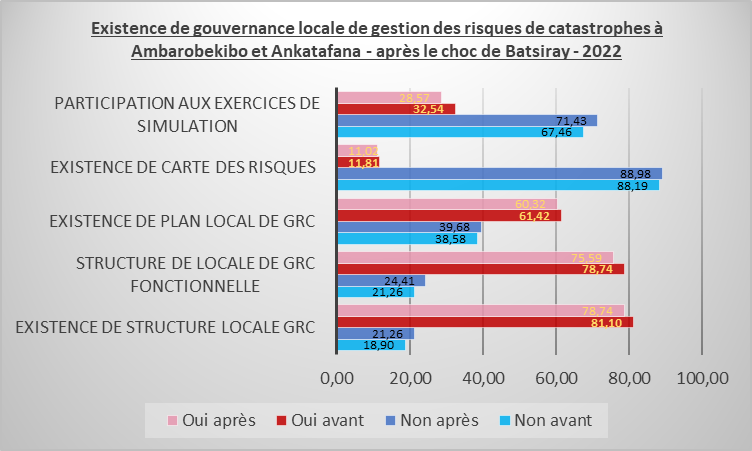 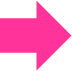 Critère social :   accès à des aides financières pour la santé
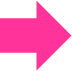 Critère social : accès à des aides financières pour l’éducation
DISCUSSIONS
Le Fihavanana joue un rôle très important  car il garde la valeur culturelle malagasy au sein de la communauté. Grâce à cette valeur inestimable du Fihavanana, accordé par les membres de communauté, ils représente une assurance pour la communauté, d’où la protection sociale peuvent devenir accessibles à une grande partie de la population, même en période de choc.
Les cadres et objectifs mondiaux sont bien définis mais est-ce qu’ils sont adaptés aux caractéristiques de la communauté ?
Leurs mises en œuvres sont-elles efficaces et contribuent à la réduction des risques, de la pauvreté, à la santé pour tous, à la résilience de    tous ?
La résilience communautaire est déterminée dans la mesure où la collectivité a les ressources nécessaires et est capable de s'organiser elle-même avant et pendant les périodes de besoin (UNISDR, 2009).
Il existe des relations conceptuelles et pratiques entre les différents dispositifs de protection sociale, l’adaptation aux changements climatiques et la réduction des risques de catastrophes.
La recherche centrée sur comment élargir la couverture de PS au niveau communautaire à travers l’organisation existante peut être contribuée à l’atteinte des objectifs mondiaux, non seulement pour la protection sociale pour tous mais en même temps sans laisser personne de côté pour la résilience.
La protection sociale : outils permettant de renforcer la résilience face aux catastrophes par ses fonctions préventives, protectives et promotionnelles (Sabates-Wheeler 2004)
DISCUSSIONS
Limite de la PSI : ne couvre pas l’ensemble des risques. Il y a des types de risque
Risque individuel – existence d’impact Risque communautaire
Les entraides, la solidarité à travers le fuhavanana – peuvent influencer ainsi leur capacité d'absorption  de la communauté
Holimalala et al. , 2022
« dans une logique de gestion des risques et des catastrophes,
il apparaît que plus les mécanismes de prévention couvrent une grande partie de la population avec des niveaux élevés de droits sociaux, moins les mesures d'urgence sont nécessaires. »
Perspective
SUITE DE LA RECHERCHE : ANALYSE/COMPARAISON/ ÉTUDE SUR LA RÉSILIENCE COMMUNAUTAIRE : 

 UNE COMMUNAUTÉ OÙ TOUS LES MÉNAGES SONT RÉSILIENTS EST-ELLE LOGIQUEMENT RÉSILIENTE ? 

 UN MÉNAGE MEMBRE D’UNE COMMUNAUTÉ RÉSILIENTE EST-IL FORCÉMENT RÉSILIENT ?
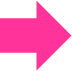 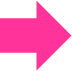 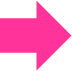 BIBLIOGRAPHIES
Devereux, Stephen Et Getu, Melese. The Conceptualisation And Status Of Informal And Formal Social Protection In Sub-saharan Africa. Informal And Formal Social Protection Systems In Sub-saharan Africa. Addis Ababa And Kampala: Ossrea And Fountain Publishers, 2013, P. 1-7.

[1] Paul Mosley & Robert Holzmann & Steen Jorgensen, 1999. "Social Protection As Social Risk Management: Conceptual Underpinnings For The Social Protection Sector Strategy Paper," Journal Of International Development, John Wiley & Sons, Ltd., Vol. 11(7), Pages 1005-1027.

Gondard-delcroix C. & Al., 2019. "Diversity Of Social Protection Forms In Madagascar A Multi-scalar And Multi-actor Approach," Cahiers Du Gretha (2007-2019) 2019-11, Groupe De Recherche En Economie Théorique Et Appliquée (Gretha).
Holzman, R. Risk And Vulnerability: The Forward Looking Role Of Social Protection In A Globalizing World, World Bank. Social Protection Discussion Paper Series, 2001
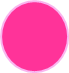 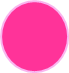 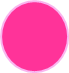 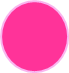 Mayer B.  A.  Review Of The Literature On Community Resilience And Disaster Recovery. Curr Environ Health Rep. 2019. SEP ; 6(3) : 167- 173. DOI :10.1007/S40572-019-00239-3.PMID : 31267349.
Mumtaz, Zahid. Informal Social Protection: A Conceptual Synthesis. Social Policy & Administration, 2022, VOL. 56, NO 3, P. 394-408.
Randriamampisoa H., et al., (2021). The role of social links on community resilience and development: the case of Ambaro-bekibo, Vatovavy Fitovinany Administrative Region – Madagascar, International Journal of Applied Science and Engineering Review. Vol.2 No.2; Mar-Apr 2021, ISSN : 2582-6271.
Sandron, F. (2008). Le fihavanana à Madagascar: Le lien social et économique des communautés rurales. Revue Tiers Monde, 195 (3) STAVROUPOULOU M., HOLMES R., JONES N. (2017) Harnessing informal institutions to strengthen social protection for the rural poor, Global Food Security, 12, 73-79.
[1]Paul Mosley & Robert Holzmann & Steen Jorgensen, 1999. "Social protection as social risk management: conceptual underpinnings for the social protection sector strategy paper," Journal of International Development, John Wiley & Sons, Ltd., vol. 11(7), pages 1005-1027.
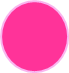 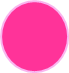 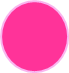 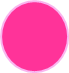 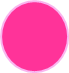 MISAOTRA INDRINDRA TOMPOKO

MERCI POUR VOTRE ATTENTION

THANK YOU VERY MUCH FOR YOUR ATTENTION